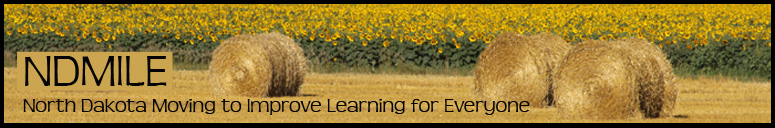 Reviewable Documents
Marilyn Orgaard - North Dakota Department of Education

Lois Myran – Consultant, Center on Innovation and Improvement
Dashboard
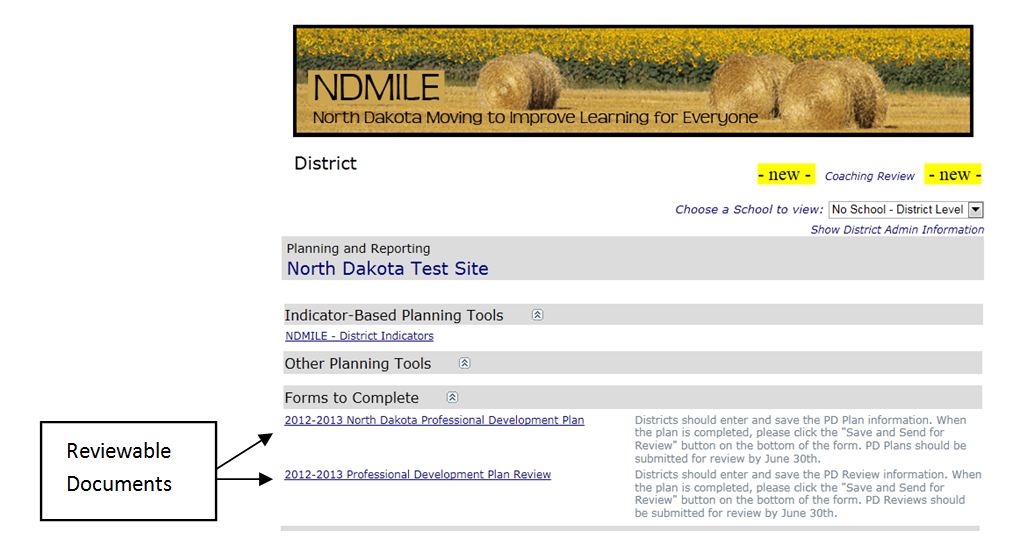 Forms to Complete
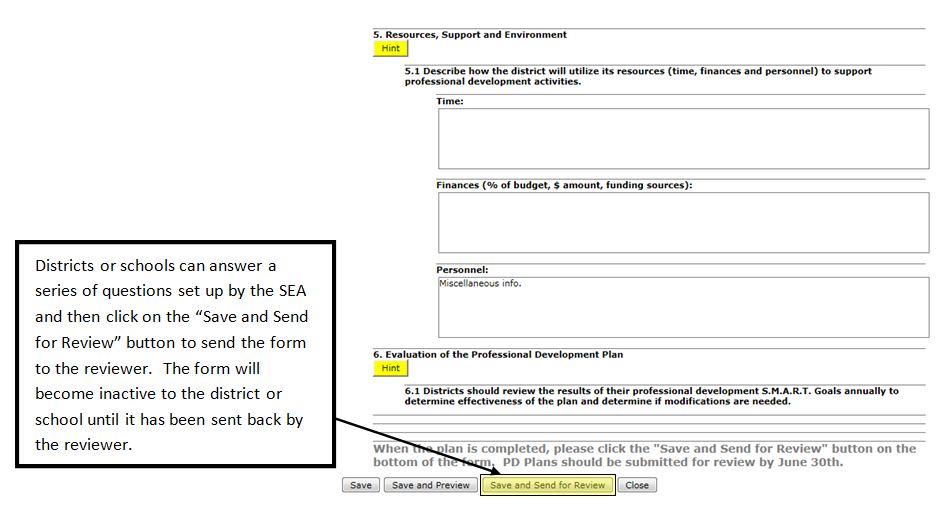 Reviewer’s page
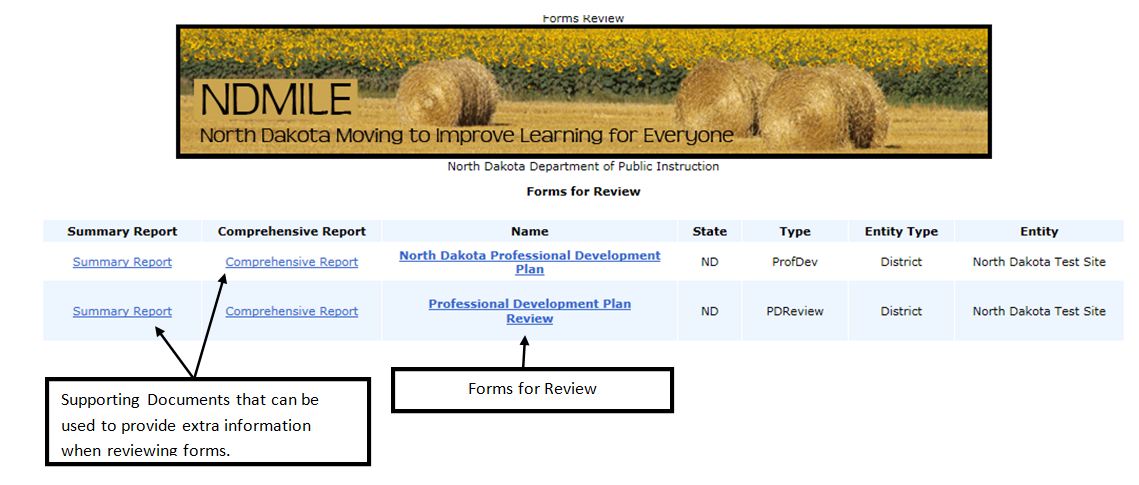 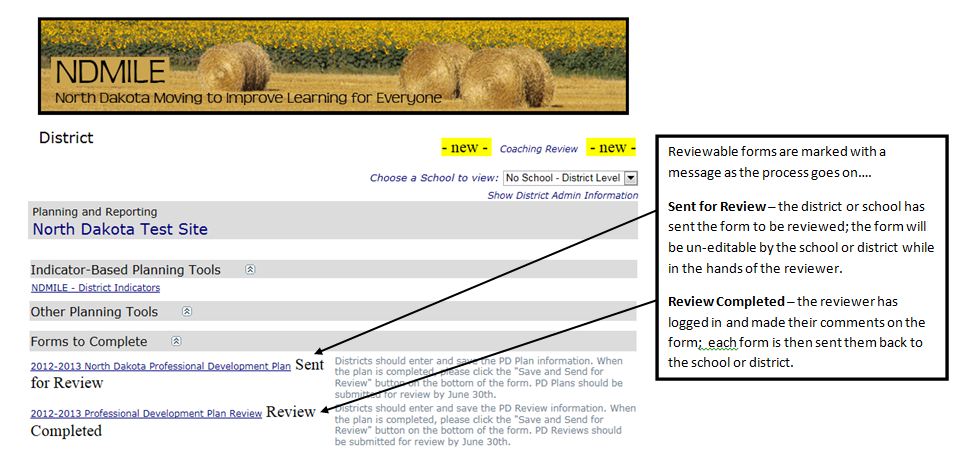 Dashboard